«Интерактивные тетради – современный  метод в работе с информацией в начальной школе»

Шаблоны  для интерактивной тетради 
учителя начальных классов
 МАОУ Пролетарской СОШ
Новгородского района
Новгородской области
Зубковой Людмилы Николаевны
«Интерактивные тетради – современный  метод в работе с информацией в начальной школе»
Главная функция интерактивных тетрадей состоит в том, чтобы превращать нечто, невообразимое в реальной жизни, в поддающиеся контролю ситуации. Это делается через символическую репрезентацию, которая дает детям возможность научиться справляться с трудностями, погружаясь в самоисследование.
Что такое интерактивная тетрадь?
Интерактивная тетрадь – это современная форма ведения ученической тетради, которая позволяет обучающимся активно участвовать, анализировать взаимодействовать с новой информацией на занятиях
Интерактивная тетрадь - это тетрадь, которая содержит в себе различные интерактивные шаблоны и элементы, направленные на изучение и закрепление тем.
Информация в интерактивной тетради не объединена одной темой, не имеет сюжета. В нее удобно включать все правила и конструкции, изучаемые на уроках. Она помогает оживить уроки, создать условия для практического использования теоретической информации, собрать изученные темы и конструкции в одном месте, многократно повторять их.
Как выглядит интерактивная тетрадь?
Это обычная тетрадь в клеточку или на кольцах, внутри которой размещаются разнообразные вкладыши, интерактивные схемы, кармашки, шаблоны, конвертики, книжки с грамматическими правилами, которые складываются и раскладываются, настольные игры.
________________________________________________
Виды предложений
По наличию второстепенных членов предложения
По цели высказывания
По интонации
______________________________
________________________________________________
По наличию второстепенных членов предложения
дополнение 
определение
обстоятельство
По интонации
восклицательные и невосклицательные
Виды предложений
По цели высказывания
повествовательные
побудительные
вопросительные
Выполни задание  по алгоритму:
Прочитай внимательно  предложения.
Поставь, где надо запятые.
В каждом предложении найди грамматическую основу.
Выдели СЧ
Определи , в какой столбик ты  выпишешь  из каждого  предложения  однородные  члены предложения.
Запиши.
Подчеркни однородные члены предложения.

Предложения:
 Дождь стучал по крыше трепетал листья в саду плескался на дворе в лужах.
 Пушистый снег закрывает дома столбы деревья белой пеленой.
 На юг улетают журавли  скворцы грачи.
 Подолгу лежит на стоках крыш на перилах балкона иней.
 Наступила тихая теплая но пасмурная осень.
________________________________________________
Однородные члены предложения
________________________________________________
подлежащее
сказуемое
дополнение
определение
обстоятельство
________________________________________________
________________________________________________
________________________________________________
корень +  суффикс + окончание  =  ?
приставка + корень + суффикс  =  ?
Выполни   задание:
Разрежь слова
Разбери каждое слово по составу
Разложи слова в конвертики  по составу слова
Распредели слова по  орфограммам
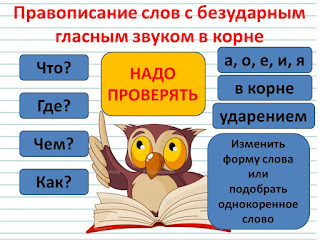 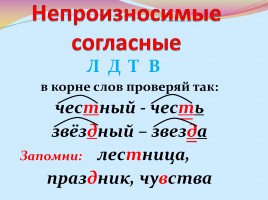 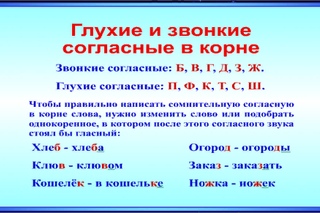 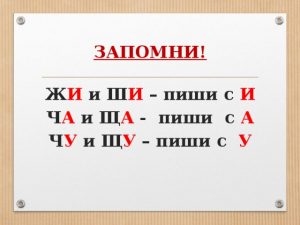 зона степи
зона лес ов
МММ
МММ
Животные
Природных зон
зона пустыни
зона тундры
«Книжечка с ярлычками»
(картинки в папке)
Длина прямоугольника 4 см, а ширина  2 см. Чему равен периметр  прямоугольника ?
Сторона квадрата 6 см. Чему равны площадь и периметр квадрата?
Решение задач на  нахождение периметра и площади фигур
Площадь прямоугольника 48 кв. см, длина равна 8 см.Чему равна ширина прямоугольника?
Длина прямоугольника 5 см, а ширина  в 2 раза больше. Чему равна площадь  прямоугольника?
Периметр прямоугольника равен 28 см, а = 5 см, в = 6 см. Чему равна сторона с?
Периметр квадрата 24 см. Чему равна площадь квадрата?
________________________________________________________________________________________________________________________
________________________________________________________________________________________________________________________
Памятка для решения геометрических задач, составленная детьми.
Выполни задание:
Реши задачи. 
 Решение записывай в памятку.
Используй  памятку в своей работе.
нг
Предложение



                

Второстепенные члены
Предложения
тема
Главные члены предложения
____________________________________________________________________________________________________________________________________________________________________________________________________________________________________________________________________________________________________________________
____________________________________________________________________________________________________________________________________
________________________________________________________________________________________________________________________________________________
За окном дует холодный ветер.
Задание : Запиши главные  и второстепенные члены предложения.
В скобках запиши вопросы, на которые они отвечают. Подчеркни  их соответствующими линиями. Разбери предложение по членам предложения.
«Чтобы правильно писать надо признак  подобрать»
холод - холодный
«Было мало, стало много»
дуб - дубы
«Слово ласково назови и правильно напиши»
гриб -  грибочек
Парные согласные
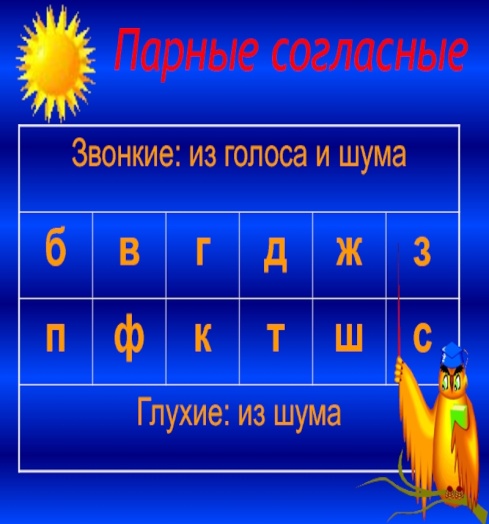 «Большой – маленький»
арбуз - арбузик
«Писать правильно ответ нам поможет слово «НЕТ»»
снег – (нет) снега
«Чтобы правильно писать надо действие подобрать»
обед - обедать
Запомни!
«Гармошка»
Названия стран, городов, деревень, сёл, поселков.
Названия морей, рек, озер.
Названия стран, городов, деревень,морей,   рек, озер, клички животных, ФИО  людей
Клички животных
Фамилия, имя, отчество
Названия журналов и газет
_________________________________________________________________
Заглавная буква в именах собственных
______________________________________________________________________
____________________________________________________________________________________
_____________________________________________________________________________
______________________________________________________________________
Предложение
по наличию второстепенных членов предложения
по цели высказывания
по интонации
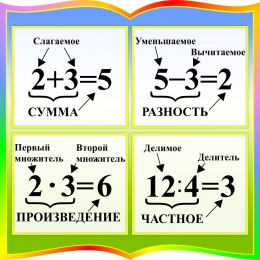 НАЗВАНИЕ КОМПОНЕНТОВ  АРИФМЕТИЧЕСКИХ ДЕЙСТВИЙ
«Подвижный элемент»
Одушевленные имена существительные
Люди
Птицы
Насекомые
__________________________________________________________________________________________________
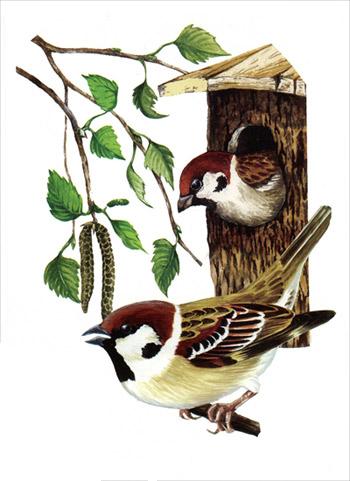 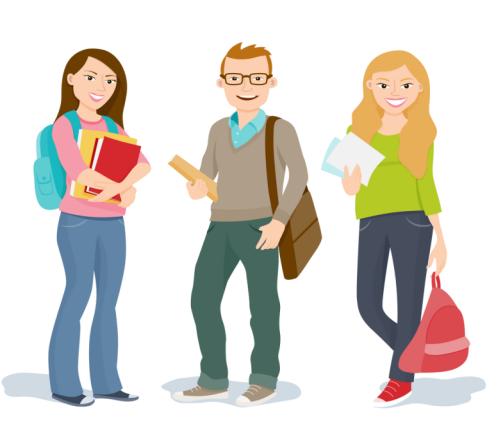 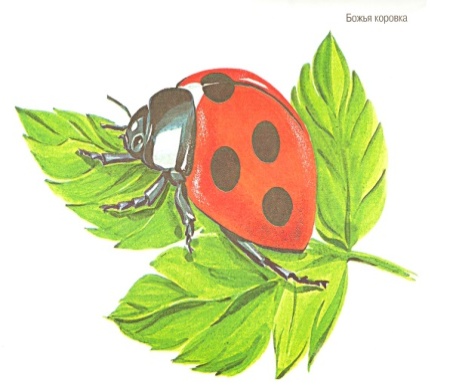 Домашние животные
Дикие животные
Мечбук
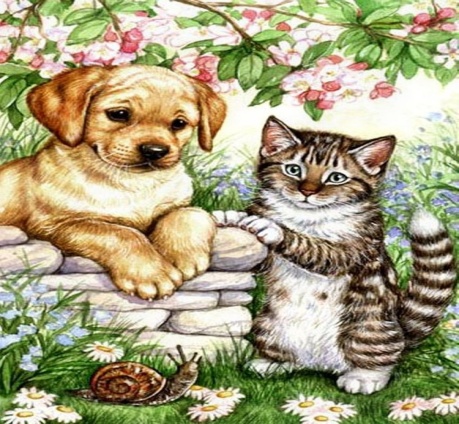 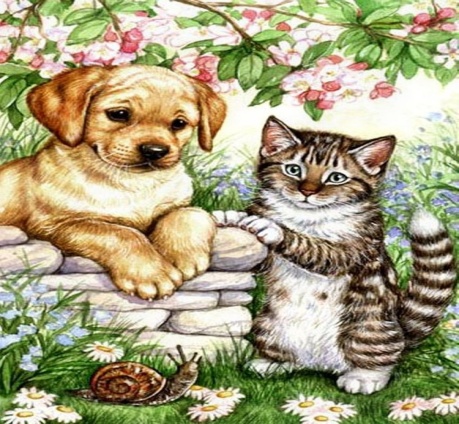 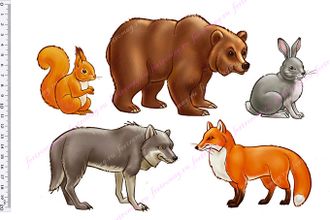 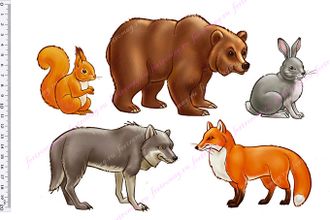 трифолд
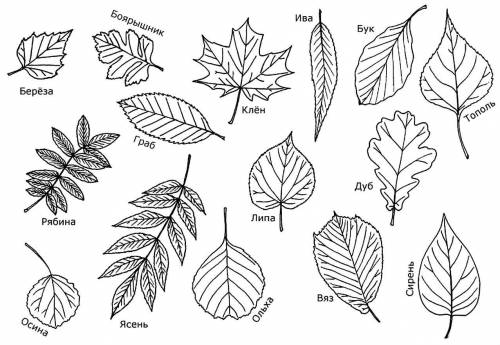 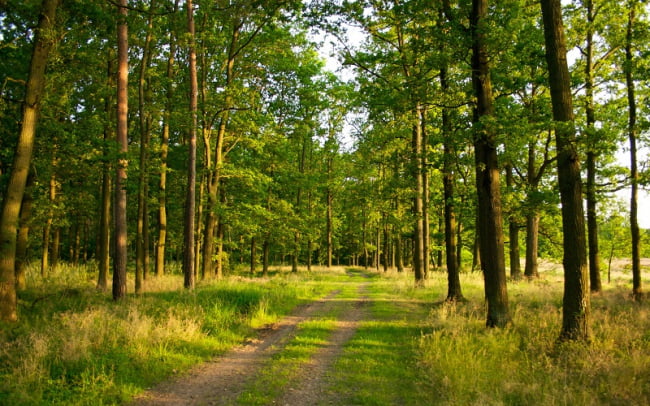 ДОСТОПРИМЕЧАТЕЛЬНОСТИ
____________________________________________________________________________________________________________________________________________________________________________________________________________________________________________________________________________________________________________________________________________________________________________________________________________________________________________________________________________________________________________________________________________________________________________________________________________________________________________________________________________________________________________________________________________________________________________________________________________________________________________________________________________________________________________________________________________________________________________________________
АРХИТЕКТУРА
( ПАМЯТНИКИ)
_______________________________________________________________________________________________________________________________________________________________________________________________________________________________________________________________________________________________________________________________________________________________________________________________________________________________________________________________________________________________________________________________________________________________________________________________________________________________________________________________________________________________________________________________________________________________________
ПОЛЕЗНЫЕ ИСКОПАЕМЫЕ
_____________________________________________________________________________________________________________________________________________________________________________________________________________________________________________________________________________________________________________________________________________________________________________________
НОВГОРОДСКИЙ КРАЙ
АДМИНИСТРАТИВНЫЙ    ЦЕНТР

Г. ВЕЛИКИЙ НОВГОРОД
ЛЕКАРСТВЕННЫЕ ТРАВЫ
____________________________________________________________________________________________________________________________________________________________________________________________________________________________________________________________________________________
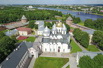 РЕКИ и ОЗЕРА 
_______________________________________________________________________________________
ПРОМЫШЛЕННОСТЬ
_________________________________________________________________________________________________________
ГЕОГРАФИЧЕСКОЕ ПОЛОЖЕНИЕ
________________________________________________________________________________________________________________________________________________________________________
РАСТИТЕЛЬНЫЙ МИР __________________________________________________________________________________________________________________________________
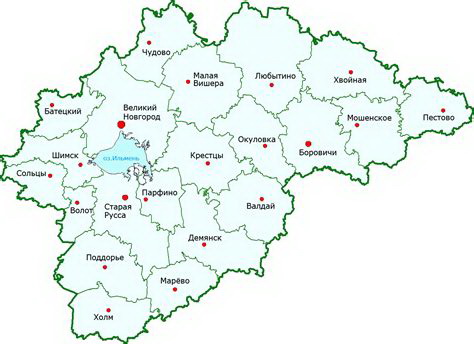 ЖИВОТНЫЙ МИР
ПТИЦЫ 
(224 вида)
________________________________________________________________________________
ЗВЕРИ 
___________________________________________________________________________________________________
ЗИМА 
__________________________________________________________________________
ЛЕТО ______________________________________________________
________________________________________________________________________________________________________________________________________________________________________________________________________________________________________________________________________
ЗАПОВЕДНИКИ
____________________________________________________________________________________________________________________________________________________________________________________
ВЕСНА
______________________________________________________
_______________________________________________________________________________________________________________________________________________________________________________________________
ОСЕНЬ 
_________________________________________________________________________________